Газированная вода или газировкаИзучить презентацию, проделать опыты в домашних условиях, конспект
Аннотация
Вода – уникальное вещество на планете Земля! Она обладает неповторимыми физическими и химическими свойствами. Я решила  выяснить, какими свойствами обладают газированные напитки, которые производятся на основе очищенной газированной воды.
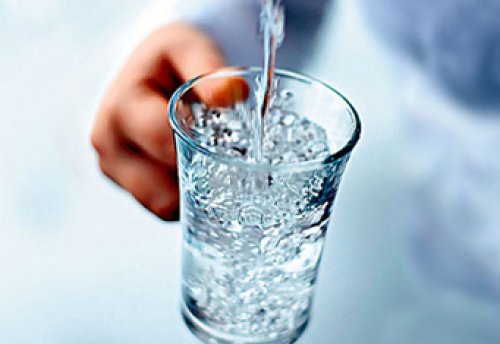 Введение
Все сладкие напитки содержат калории, которые замедляют пищеварение, способствуют откладыванию жировых запасов, нарушению уровня сахара в крови и развитию кариеса. К тому же в них содержится фосфор, способствующий истощению запасов кальция в организме, а значит, кости постепенно становятся более хрупкими.
Гипотеза исследовательской работы
Действительно ли газированные напитки оказывают отрицательное воздействие на здоровье человека?
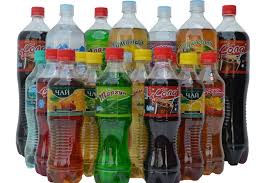 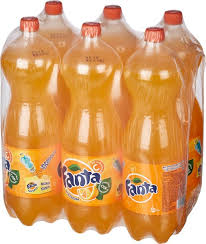 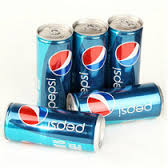 Цель исследовательской работы
Доказательство или опровержение отрицательного влияния газированных напитков на организм человека через исследование их свойств. Вред газировки – это миф и реальность…
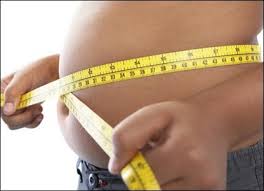 Задачи
Провести литературный обзор по теоретическим вопросам темы исследования;
Определить популярность газированной воды различных производителей среди обучающихся техникума 1-4 курсов на основе социологического опроса;
Доказать или опровергнуть отрицательное влияние газированных напитков на организм человека через исследование их свойств.
История возникновения
С древнейших времён и использовалась в лечебных целях (Гиппократ посвятил этой воде целую главу своего труда и велел не только пить её, но и купаться в ней). 
В XVIII веке минеральную воду начали разливать в бутылки и развозить по миру. Однако она стоила очень дорого и к тому же быстро выдыхалась. Поэтому позже были предприняты попытки искусственно загазировать воду.
Состав
Сахар (11%)
Диоксид углерода
Краситель (сахарный колер, Е150)
Ортофосфорная кислота
Кофеин
Ароматизатор: ванилин, коричное масло, масло гвоздики, масло лимона
Анкетирование
Какое количество человек в нашем техникуме употребляет газированную воду и какой марки?
Оказалось, что из опрошенных обучающихся нашего техникума - 85% пьют газированную воду. Самой популярной маркой является «Coca-Cola». Его употребление от общего равно 57%.
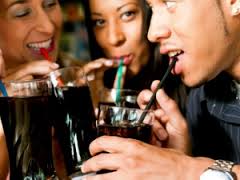 Были опрошены 65 человек (1-4 курсы), из которых:

один раз в неделю пьют - 17 человек,
два раза в неделю – 13 человек,
редко употребляют – 8 человек,
много раз в неделю – 27 человек.
ПРАКТИЧЕСКАЯ ЧАСТЬИзучение этикеток газированных напитков
№1 «Coca-cola» 1,5 л: изготовлена в Нижнем Новгороде.
Энергетическая ценность = 42 ккал.
Белки = 0,00 г.
Углеводы = 10,6 г.
Жиры = 0,00 г.
Сахара = 10,6 г.
Состав: газированная вода, сахар, краситель (сахарный колер), регулятор кислотности (ортофосфорная кислота), идентичные натуральным ароматизаторы, кофеин.
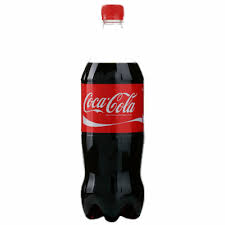 №2 «Fanta» 1,5 л: изготовлена в Нижнем Новгороде.
Энергетическая ценность = 47 ккал.
Белки = 0,00 г.
Углеводы = 11,6 г.
Жиры = 0,00 г.
Сахара = 12,6 г.
Состав: очищена газированная вода, сахар, апельсиновый сок – 3% , регулятор кислотности (лимонная кислота), витамин С, стабилизаторы (гуммиарабинизобутират ацетат сахарозы), консервант (сорбит калия), идентичные натуральным ароматизаторы, подсластитель - сахаринат натрия, антиоксидант (аскорбиновая кислота), краситель жёлтый «Солнечный закат».
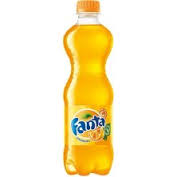 №3 «Sprite» 1,75 л: изготовлен в Екатеринбурге.
Энергетическая ценность = 30 ккал.
Белки < 0,1г.
Жиры = 0,0 г
Углеводы = 7,4 г.
Состав: вода, сахар, диоксид углерода, регуляторы кислотности (лимонная кислота, цитрат натрия, Е296,Е330,Е331), натуральные ароматизаторы, подсластители (аспартам, ацесульфат калия), консервант (бензонат натрия,Е211). Продукт содержит фенилаланин.
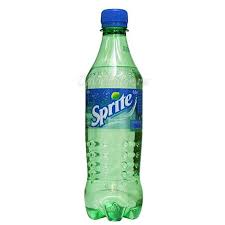 №4 «Буратино» 1,5 л: изготовлен в Нижнем Новгороде.
Энергетическая ценность = 2\1 ккал.
Углеводы = 0,00 г.
Жиры = 0,0 г.
Белки = 0,0 г.
Состав: питьевая подготовленная вода, диоксид углерода, лимонная кислота, ароматические вещества, ароматические эстракты, подсластители (Мармикс-200.5), консервант (бензонат натрия). Продукт содержит финилаланин, больным финилкетонурией не рекомендуется.
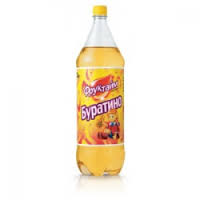 №5 минеральная вода «Славяновская»1,5л: изготовлена ЗАО «ВОДНАЯ КОМПАНИЯ «СТАРЫЙ ИСТОЧНИК», Ставропольский край, город Минеральные Воды.
Энергетическая ценность = 0 ккал.
Углеводы = 0,00 г.
Жиры = 0,00 г.
Белки = 0,00 г
Химический состав: гидрокарбонаты, сульфаты, хлориды, кальций, магний, кальций+магний, минерализация.
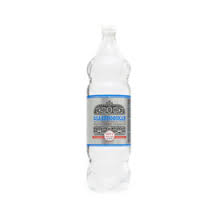 Экспериментальная частьОПЫТ №1. Проба с мясом
ХОД ЭКСПЕРИМЕНТА:
1. Нарезали мясо говядины.
2. Пронумеровали чашки и положили в каждую кусочек мяса.
3. Залили каждый кусочек мяса определённым видом газированной воды.
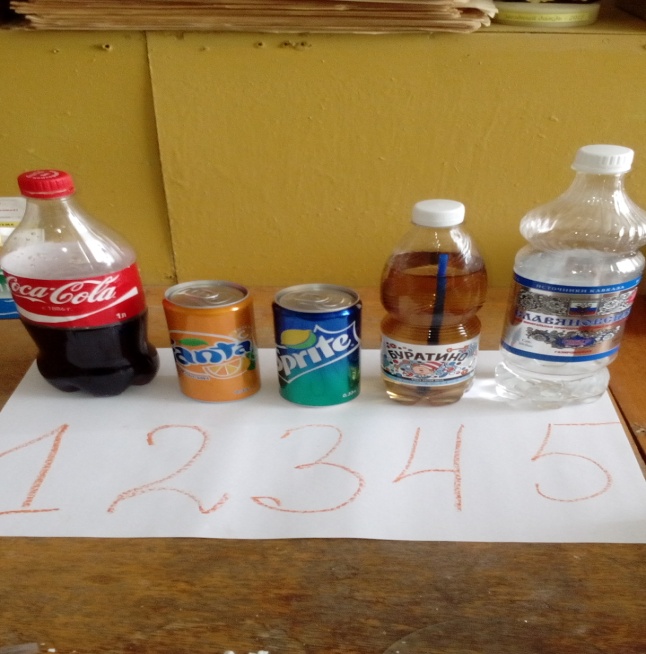 ОПЫТ №2. Проба с яичной скорлупой.
Свой эксперимент мы усложнили: взяли 2 вида скорлупы – белую и светло-коричневую.
ХОД ЭКСПЕРИМЕНТА:
1. Отломили два вида яичной скорлупы (белую и коричневую).
2. Пронумеровали чашки Петри и положили в каждую по два кусочка яичной скорлупы разного вида.
3. Залили яичную скорлупу определённым видом газированной воды.
ОПЫТ №3. Определение рН-среды газированной воды.
ХОД ЭКСПЕРИМЕНТА:
1. Налили в чистые пробирки газированную воду пяти видов.
2. Взяв универсальный индикатор, проверили им  рН-среду в пробирках данных газированных вод.
ВЫВОД: Газированная вода всех опытных марок имеет кислую среду 
во всех пробах рН < 7.
ОПЫТ №4. Проба со ржавчиной.
ХОД ЭКСПЕРИМЕНТА:
1. Взяв пять образцов, налили их в 5 химических стаканчиков.
2. Заложили в них ржавые гвозди и большую ржавую гайку.
ОПЫТ №5. Проба с жевательной резинкой «Orbit».
ХОД РАБОТЫ:
1. Взяли пять пробирок и в каждую налили газированную воду разного вида.
2. В каждую пробирку положили половину подушечки жевательной резинки «Orbit».
НАБЛЮДЕНИЯ: началось бурное выделение газа и газированная вода стала выливаться через край пробирки. Через сутки жевательная резинка стала разлагаться.

ВЫВОД: Газированная вода всех видов содержит ионы Н+, что способствует выделению газа СО2↑.
СаНСО3 → Са2+ + НСО3
Н+ + НСО3 = Н2О + СО2↑
ОПЫТ №6. Выращивание луковицы в газированных напитках
ХОД РАБОТЫ:
Взяли три образца напитков: Вода, Славяновская, Coca-Cola.
В каждый стакан опустили луковицу.
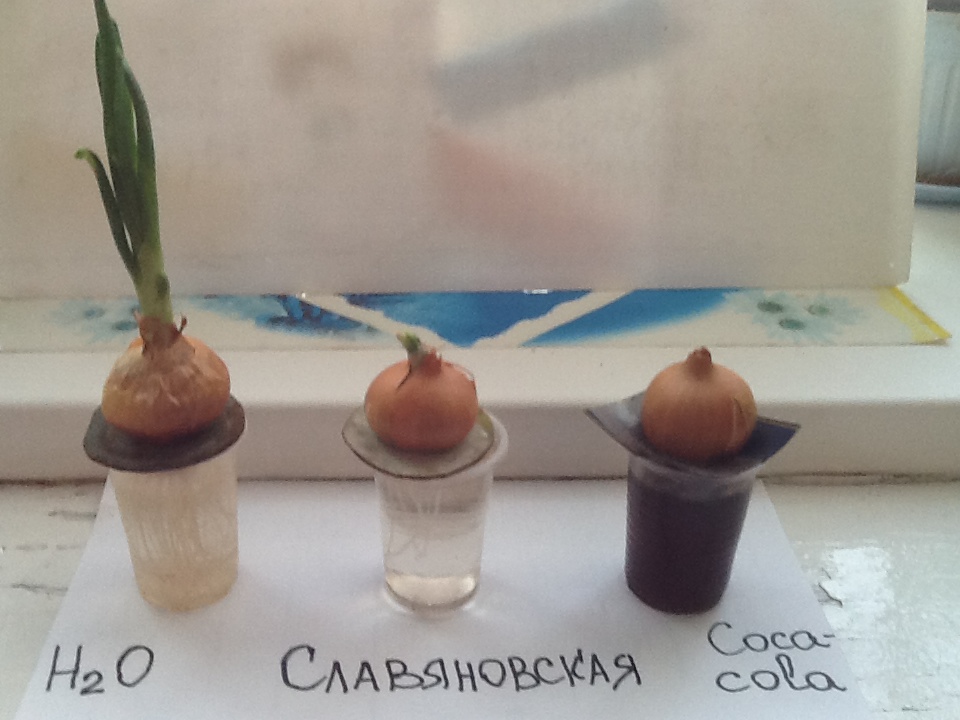 Вредное воздействие газированных напитков
Газированные напитки содержат усилитель вкуса- «аспартам», который в результате распада образует формальдегид – яд! Консерванты – бензоат натрия, ортофосфорную кислоту– канцероген (раковые образования).
Компоненты газированной воды могут способствовать возникновению кариеса и остеопорозу (разрушение зубов и костей)
«Газировка» может привести к пищевым отравлениям и к аллергии.
Заключение
Результаты наших исследований доказывают, что, действительно, газированные напитки оказывают отрицательное воздействие на организм человека. Исходя из результатов, полученных нами, можно предположить, что эти напитки не столь безопасны для нашего организма и, в частности, непосредственно для органов пищеварительной системы.